Eltdp symposiumTeaching Pupils With Special Needs Effectively in Mainstream Classes
ROSNAH SAHILAN
SK TAMAN TAWAU 
TAWAU, SABAH
PROBLEMS???
Every class has challenging pupils. They are being put in mainstream classes where teachers aren’t equipped to deal with them

In the past 2 years I’ve had several boys with high energy, low concentration skills similar to ADD and boy with autism

 I decided to research how to handle them and integrate them into lessons so they can also learn effectively, without being too disruptive. In this session I will share my research and the processes undertaken, as well as having attending participants discuss and plan what they can do to make a difference with pupils with special needs
Pupil’s background
Attention Deficit Disorder (ADD)

Fail to pay close attention to details or making careless mistakes when doing school-work or other activities

Trouble to keep attention or focused during play or tasks

Not listening when spoken to (often being accused of "daydreaming")

Fail to follow instructions or finish tasks

Avoid tasks that require a high amount of mental effort and organization, such as school projects

Forgetfulness. Frequently losing items required to facilitate tasks or activities, such as school supplies

Easily distracted especially by friends

Inability to begin an activity @ delaying
Pupil’s background
Autism

Autism is a "spectrum disorder," which means it is possible to be severely autistic or just mildly autistic

Difficulty communicating with others

Difficulty making friends

Difficulty making sense of the world

Resistance to change in routine

Obsessive behaviours
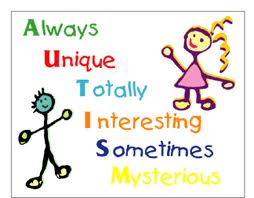 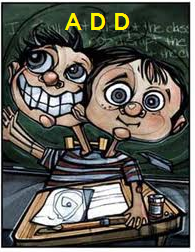 Your perceptions???
“ What the problems will be if they are accepted in mainstream classes ?”
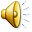 public perceptions
They are very naughty

They are dangerous to others

They should not go to the mainstream school

They will be bullied by others

They will distract the lesson in school

They are not safe in school
As a teacher what should we do??
Be positive
   Don’t judge @ label your pupils instantly
Get to know them
   Talk to them and their parents more often
Do the Action Research in the classroom
	Don’t give up easily
Discuss with your friends or mentors 
   To get more ideas @ share their experiences
Keep up in your minds that “God create us always with “something special” accept them as what they are
Action research in the classroom
Activities in school
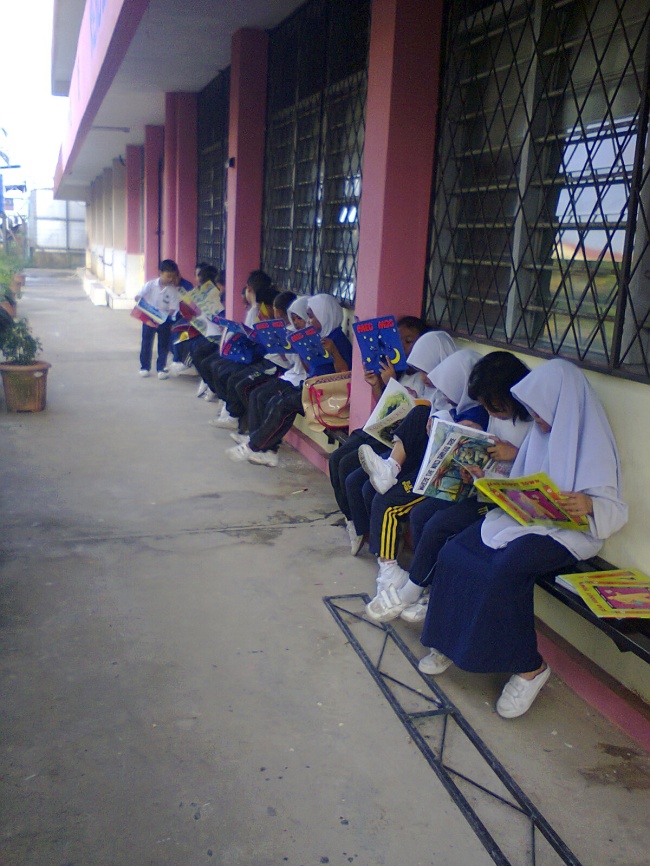 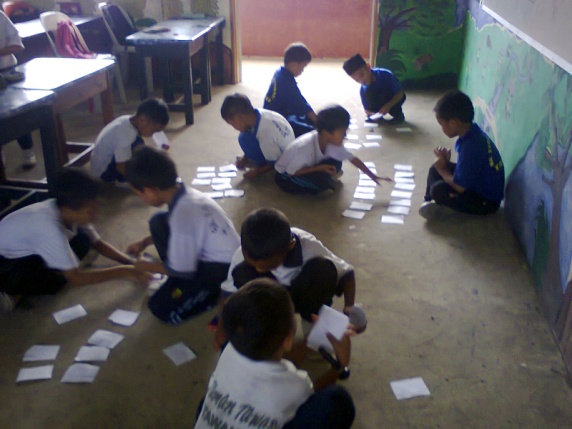 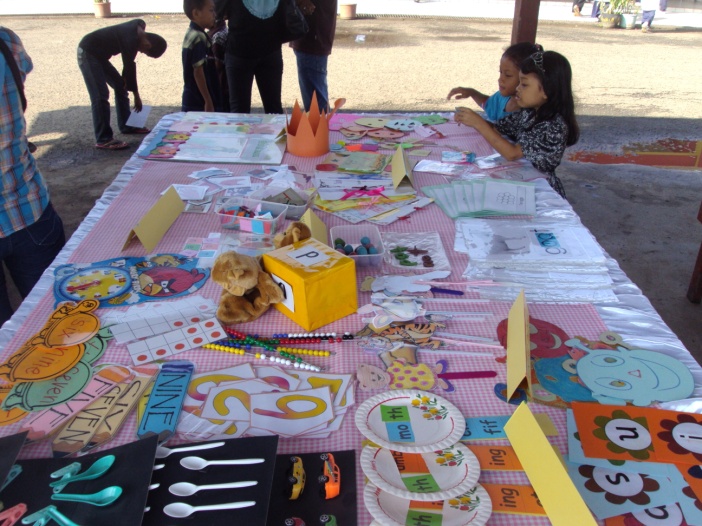 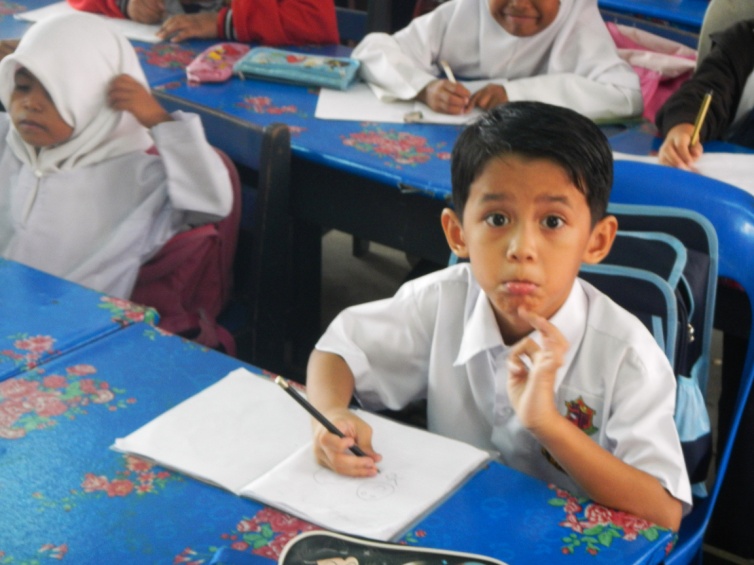 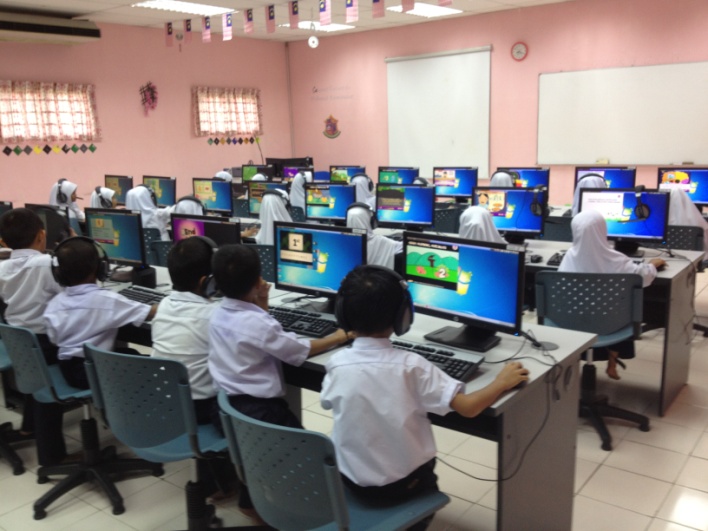 Types of activities
Tips for T&L session
Let them sit between the most quiet person & well behaved pupils in class

Near to teacher’s table. Try to keep them away from windows or door

More fun activities like language games in class but for them they can play the game individually @ with teacher

Different pupils have different approach @ types of activities. There is where the action research started

Use more visual & colourful (but not too bright) teaching aids

Use simple & concrete language when you give an instruction

Try not to bother them but at the same time you pay attention to them. They don’t like to be the centre of attention
conclusion
As teachers we should think differently but act positively

Be patient to manage them

Awareness and understanding are the key of success

Never blame teachers. All school staff need training in autism and ADD

There is no absolute finding that can suit all the special needs pupils. Different pupil has different behaviours and characteristics
Discuss in your group
Do you face the same problems? If not maybe others?

How does it affect your classes?

What can you do to make your T&L effective?